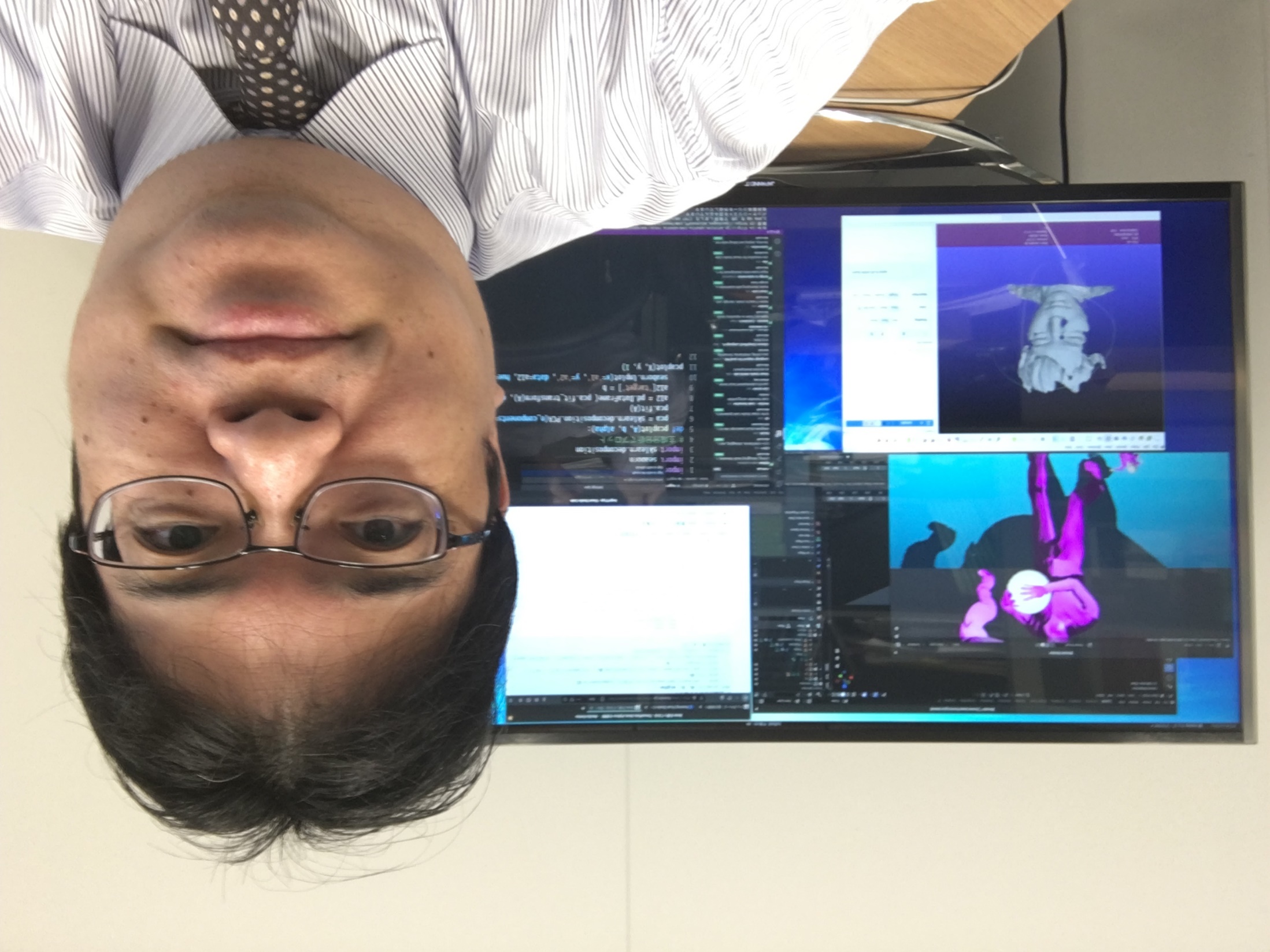 pi-9. Javaプログラミングにおけるクラス継承
トピックス：スーパークラス，サブクラス，extends，super，継承
URL: https://www.kkaneko.jp/pro/pi/index.html
（Java の基本，スライド資料とプログラム例）
金子邦彦
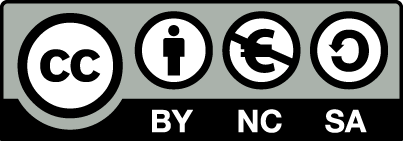 1
全体まとめ
サブクラスのオブジェクトは，すべてスーパークラスに属する
継承：スーパークラスの属性とメソッドをサブクラスが受け継ぐ
	但し，コンストラクタは受け継がない
コンストラクタ以外のメソッドは，オーバーライドできる
サブクラスで，スーパークラスにない属性やメソッドを追加できる
2
アウトライン
各自、資料を読み返したり、課題に取り組んだりも行う
この授業では、Java を用いて基礎を学び、マスターする
3
クラスとオブジェクト
クラスは，同じ種類のオブジェクトの集まりと考えることができる
人間
学生
人間だが，学生ではない
学生でもあり人間でもある
4
Java のクラス
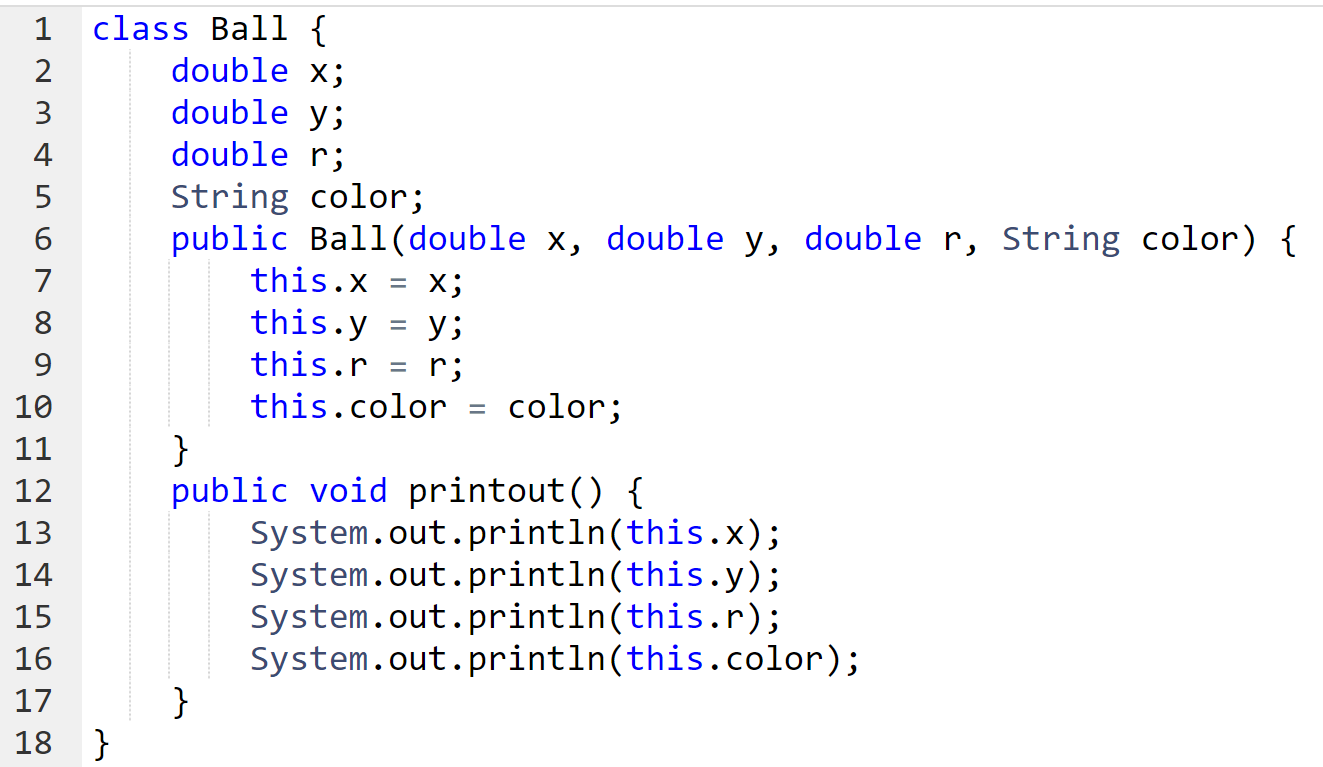 クラス Ball
オブジェクト
半径 1，場所（8, 10）
色 blue
クラス定義のプログラム
Ball a = new Ball(8, 10, 1, "blue");
Ball b = new Ball(2, 4, 3, "green");
オブジェクト
オブジェクト生成のプログラム
a.printout();
b.printout();
半径 3，場所（2, 4）
色 green
メソッドアクセスのプログラム
5
クラス定義のプログラム
クラス名: Ball
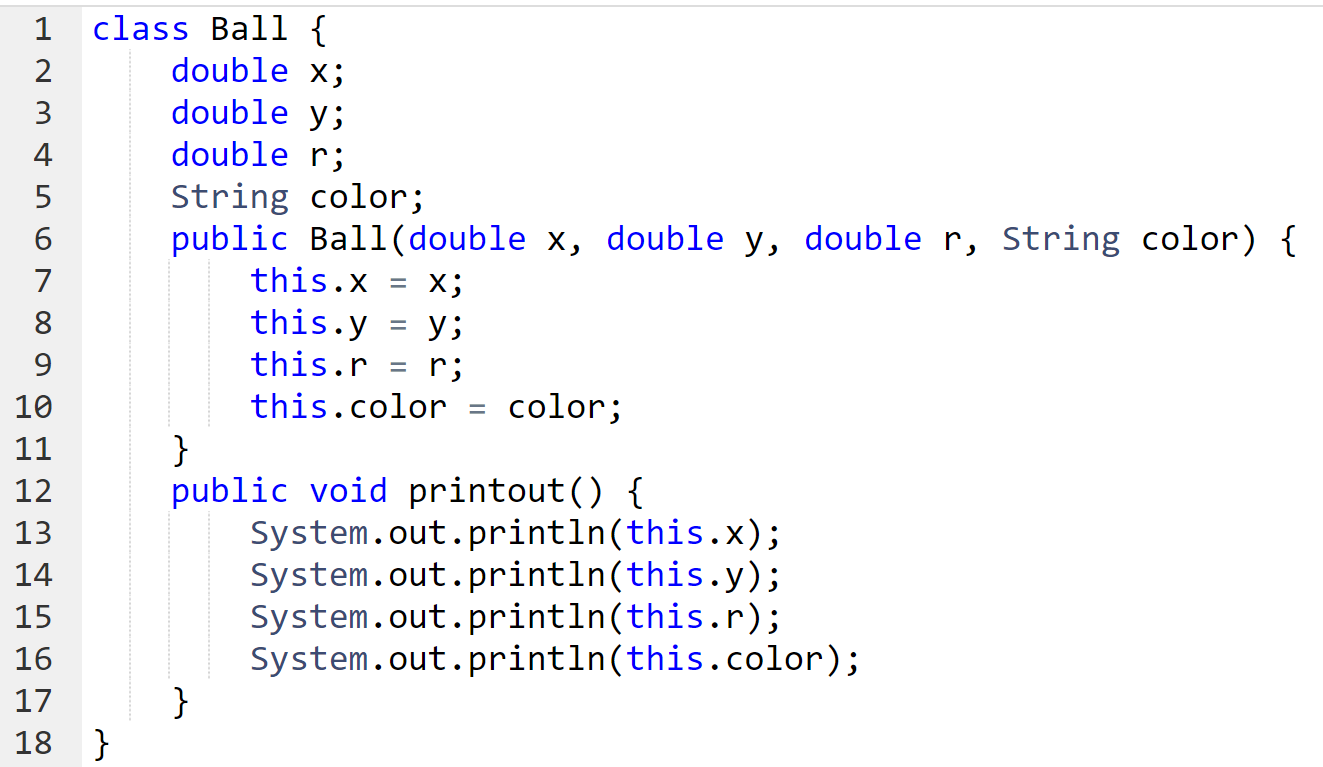 4つの属性
メソッド: Ball
a  8     10    1    "red"
        b  2     4      3    "green"
x      y     r      color
メソッド: printout
このクラス定義を使用した，オブジェクトの生成
Ball a = new Ball(8, 10, 1, "blue");
Ball b = new Ball(2, 4, 3, "green");
Javaプログラム
6
メソッドアクセス
a.printout();
b.printout();
Javaプログラム
a や b			オブジェクト
		printout() 	メソッド
		間を「.」で区切っている
7
Java Tutor の起動
① ウェブブラウザを起動する

② Java Tutor を使いたいので，次の URL を開く
	http://www.pythontutor.com/

③ 「Java」をクリック　⇒ 編集画面が開く
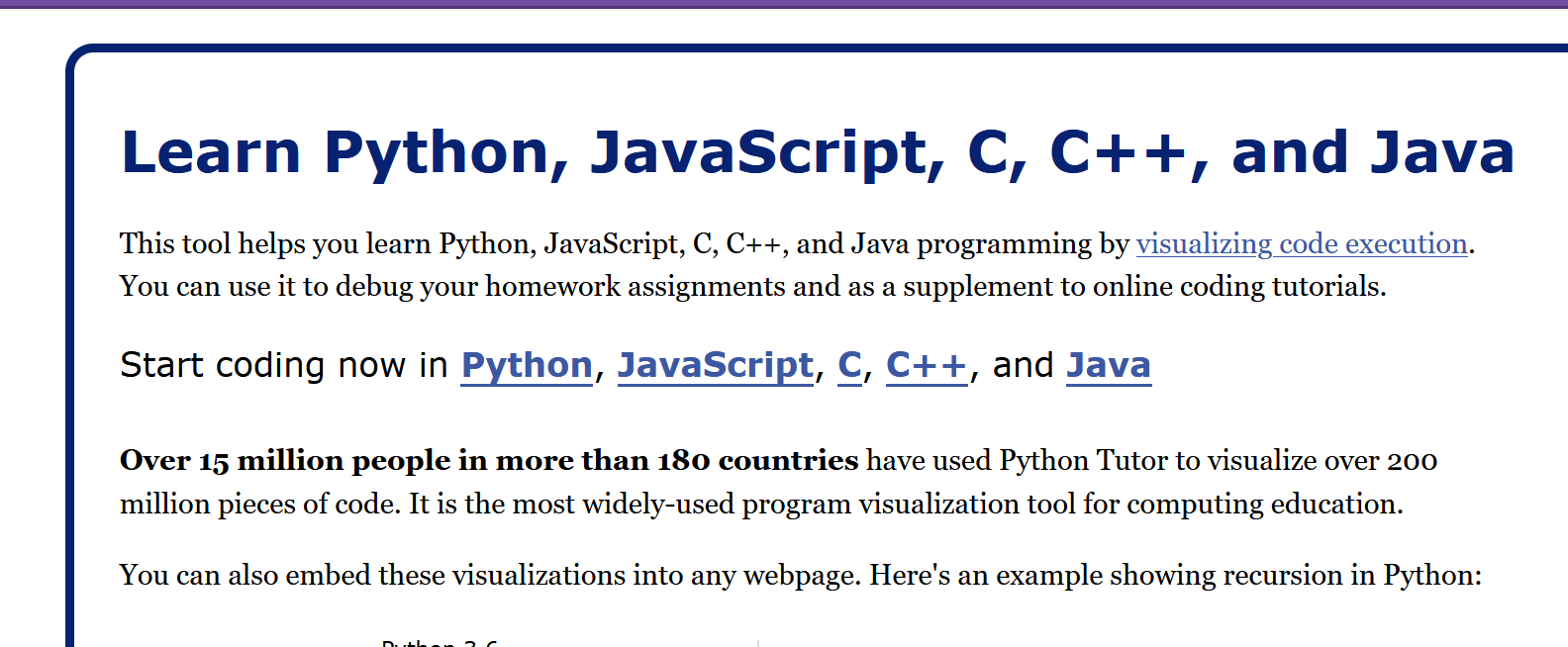 8
Java Tutor でのプログラム実行手順
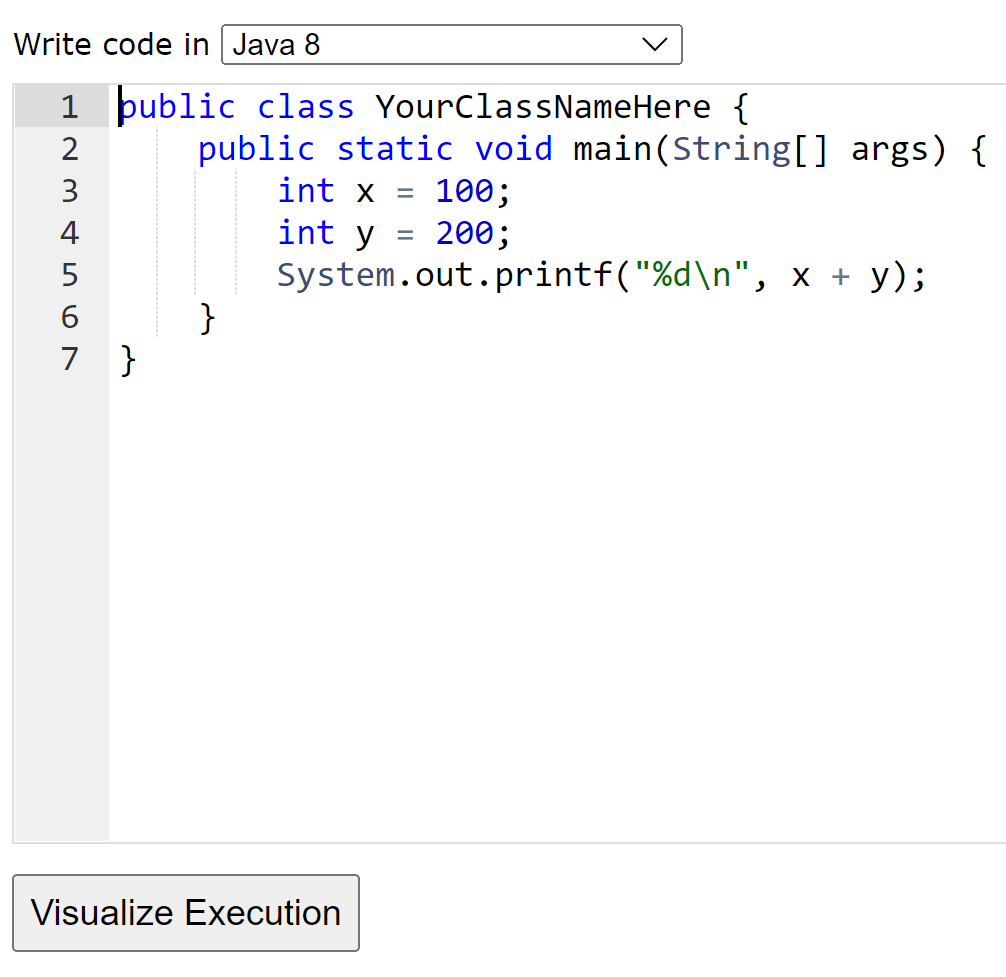 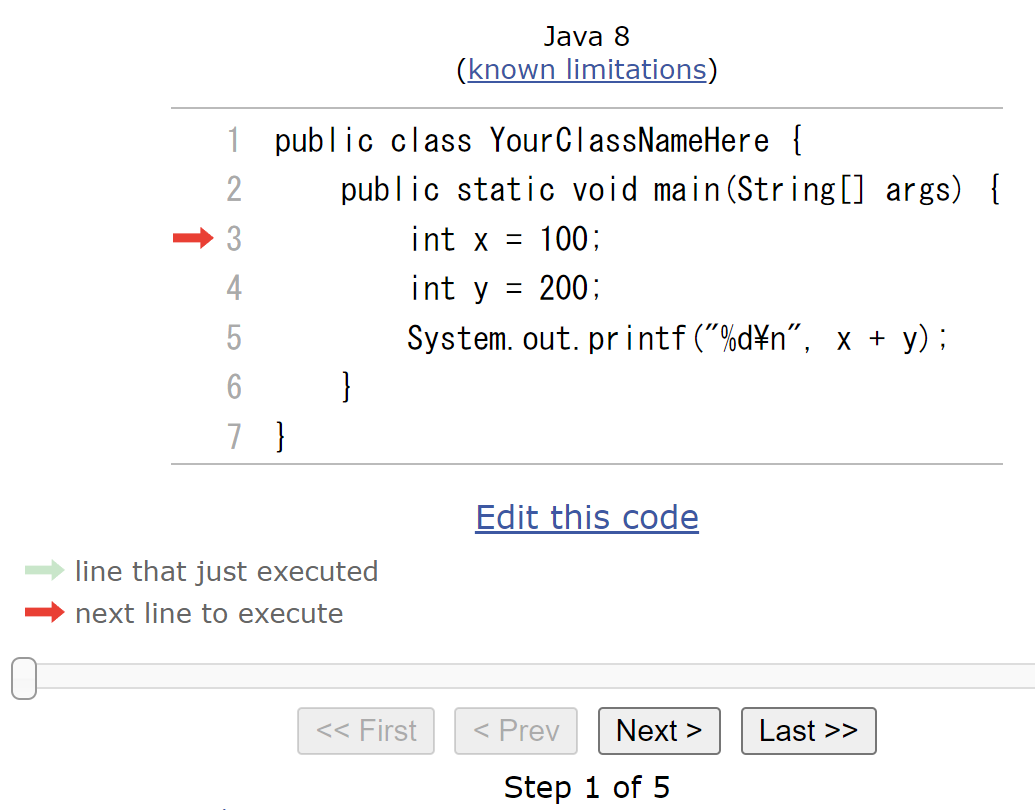 (1)「Visualize Execution」をクリックして実行画面に切り替える
(2)「Last」をクリック．
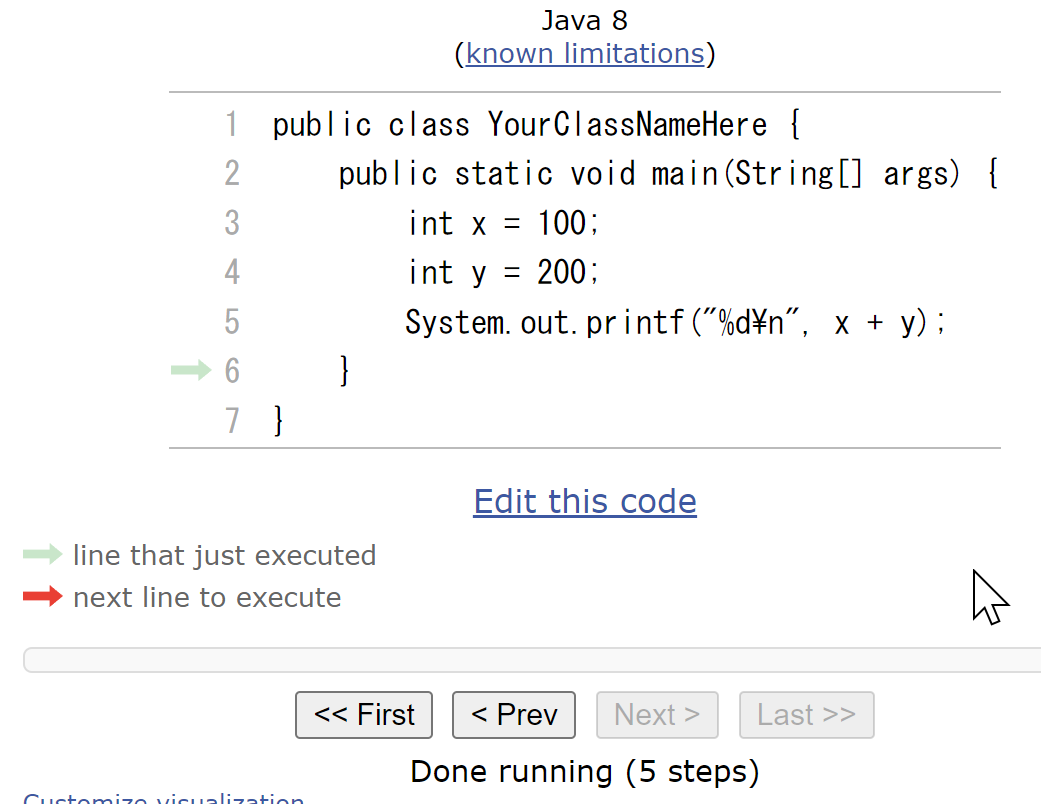 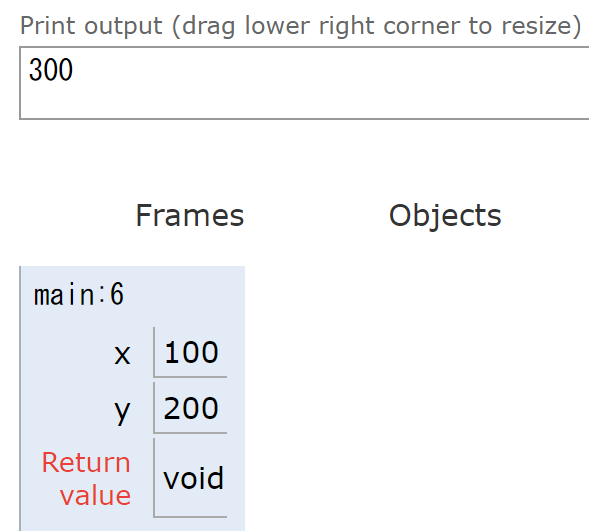 (4)「Edit this code」をクリックして編集画面に戻る
(3) 実行結果を確認する．
9
Java Tutor 使用上の注意点①
実行画面で，次のような赤の表示が出ることがある → 無視してよい
　　過去の文法ミスに関する確認表示
　　邪魔なときは「Close」
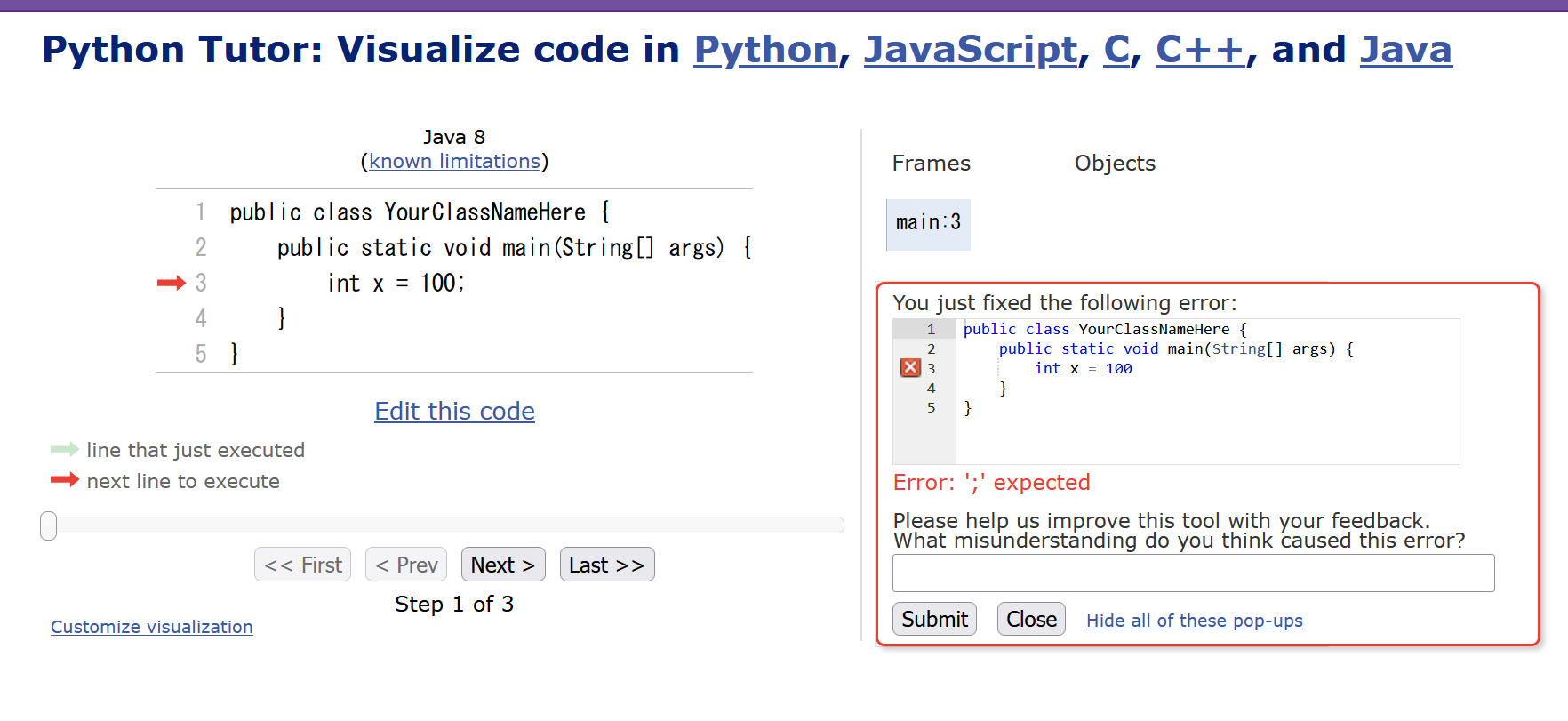 10
Java Tutor 使用上の注意点②
「please wait ... executing」のとき，１０秒ほど待つ．



　

→　混雑しているときは， 「Server Busy・・・」 
    というメッセージが出ることがある．
　混雑している．少し（数秒から数十秒）待つと自
　動で表示が変わる（変わらない場合には，操作を
　もう一度行ってみる）
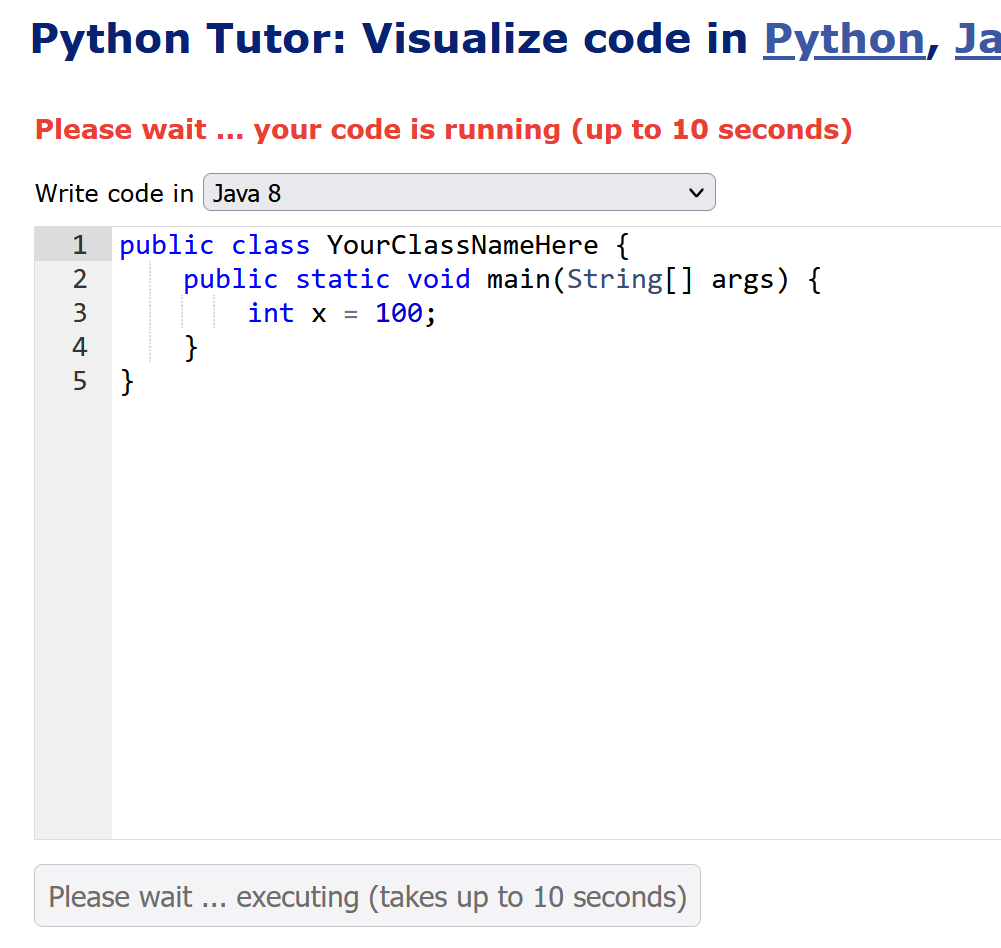 11
9-1. スーパークラス，サブクラス
12
スーパークラスとサブクラス
正方形は，長方形である
（正方形ではない長方形もある）
長方形：　スーパークラス
正方形：　サブクラス
13
長方形と正方形
幅 2，高さ 1，
場所（8, 10）
幅 1，高さ 2，
場所（4, 8）
幅 1，高さ 1，
場所（0, 3）
幅 3，高さ 1，
場所（7, 5）
幅 2，高さ 2，
場所（1, 1）
14
長方形と正方形
長方形であり，
正方形でもある
幅 2，高さ 1，
場所（8, 10）
幅 1，高さ 2，
場所（4, 8）
幅 1，高さ 1，
場所（0, 3）
幅 3，高さ 1，
場所（7, 5）
長方形であるが，
正方形ではない
幅 2，高さ 2，
場所（1, 1）
15
スーパークラスとサブクラス
「長方形」の
クラス
「正方形」の
クラス
幅 2，高さ 1，
場所（8, 10）
幅 1，高さ 2，
場所（4, 8）
幅 1，高さ 1，
場所（0, 3）
幅 3，高さ 1，
場所（7, 5）
「正方形」ではない
長方形もある
「正方形」はすべて長方形である
幅 2，高さ 2，
場所（1, 1）
16
スーパークラス，サブクラス
サブクラスのオブジェクトは，すべてスーパークラスに属する
クラス X （スーパークラス）
クラス Y （サブクラス）
17
スーパークラス，サブクラスの例
例①
　くだもの			りんご
　スーパークラス		サブクラス

例②
　住民			世帯主
　スーパークラス		サブクラス

例③
　図形			円
　スーパークラス		サブクラス
18
9-2. スーパークラス，サブクラスの Java プログラム，継承
19
Java でのクラス定義
class Y extends X : クラス Y のスーパークラスはX であることを指定
super : スーパークラスのコンストラクタの呼び出し
class Y extends X {
 ・・・
   public Y(・・・) {
      super(・・・)
      ・・・
   }
   ・・・
}
class X {
  ・・・
   public X(・・・) {
      ・・・
   }
   ・・・
}
クラス定義
クラス定義
Y のスーパークラスが
X である場合
20
「長方形」のクラス定義の例
クラス名: Rectangle
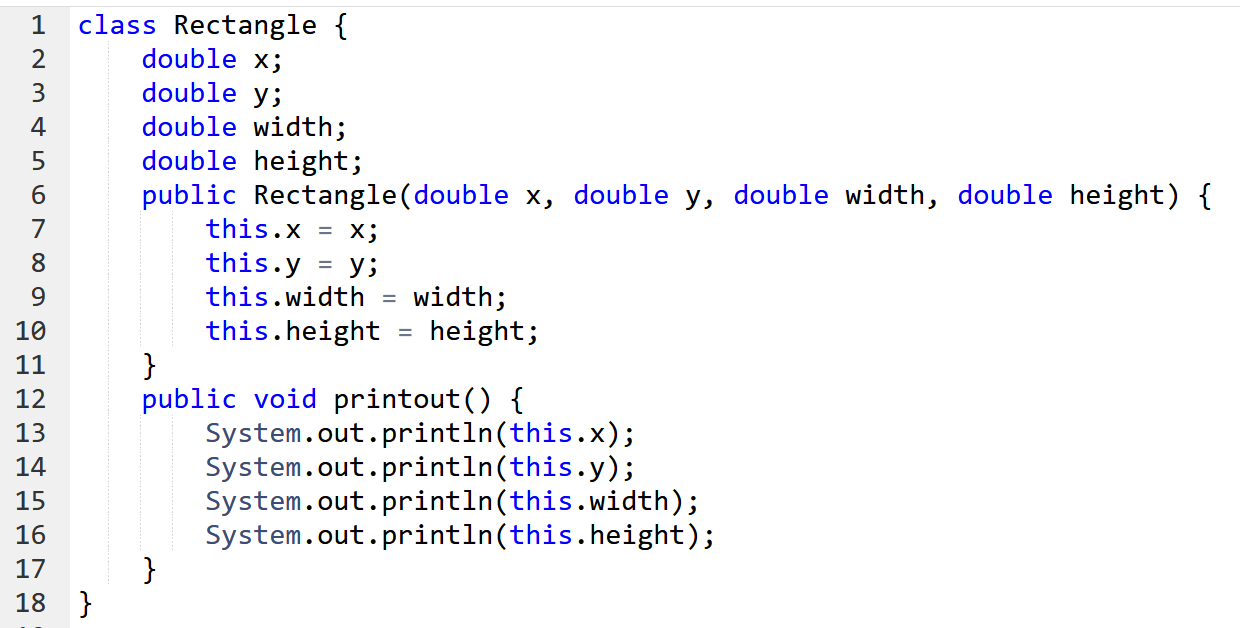 4つの属性
メソッド: Rectangle
メソッド: printout
このクラス定義を使用した，オブジェクトの生成
a  4     8      1          2
        b  8     10    2          1
Rectangle a = new Rectangle(4, 8, 1, 2);
Rectangle b = new Rectangle(8, 10, 2, 1);
x     y     width   height
Javaプログラム
21
継承
継承：スーパークラスの属性とメソッドをサブクラスが受け継ぐ
但し，コンストラクタは受け継がない
　（コンストラクタは必ず定義する必要がある）
長方形 (Rectangle)			正方形 (Square)
属性とメソッド	     	     継承		属性 とメソッド
  x					  x
  y					  y
  width					  width
  height					  height
  printout				  printout
  スーパークラス　　　　　　		  サブクラス
22
「正方形」のクラス定義の例
クラス名: Square
スーパークラス: Rectangle
メソッド: Square
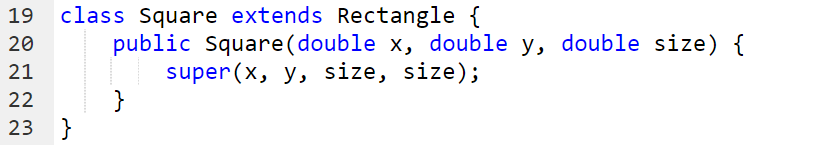 このクラス定義を使用した，オブジェクトの生成
c  0     3      1          1
        d  1     1      2          2
Square c = new Square(0, 3, 1);
Square d = new Square(1, 1, 2);
x     y     width   height
Javaプログラム
23
キーワード
extends		スーパークラスの指定
super		スーパークラスのコンストラクタの
				呼び出し
24
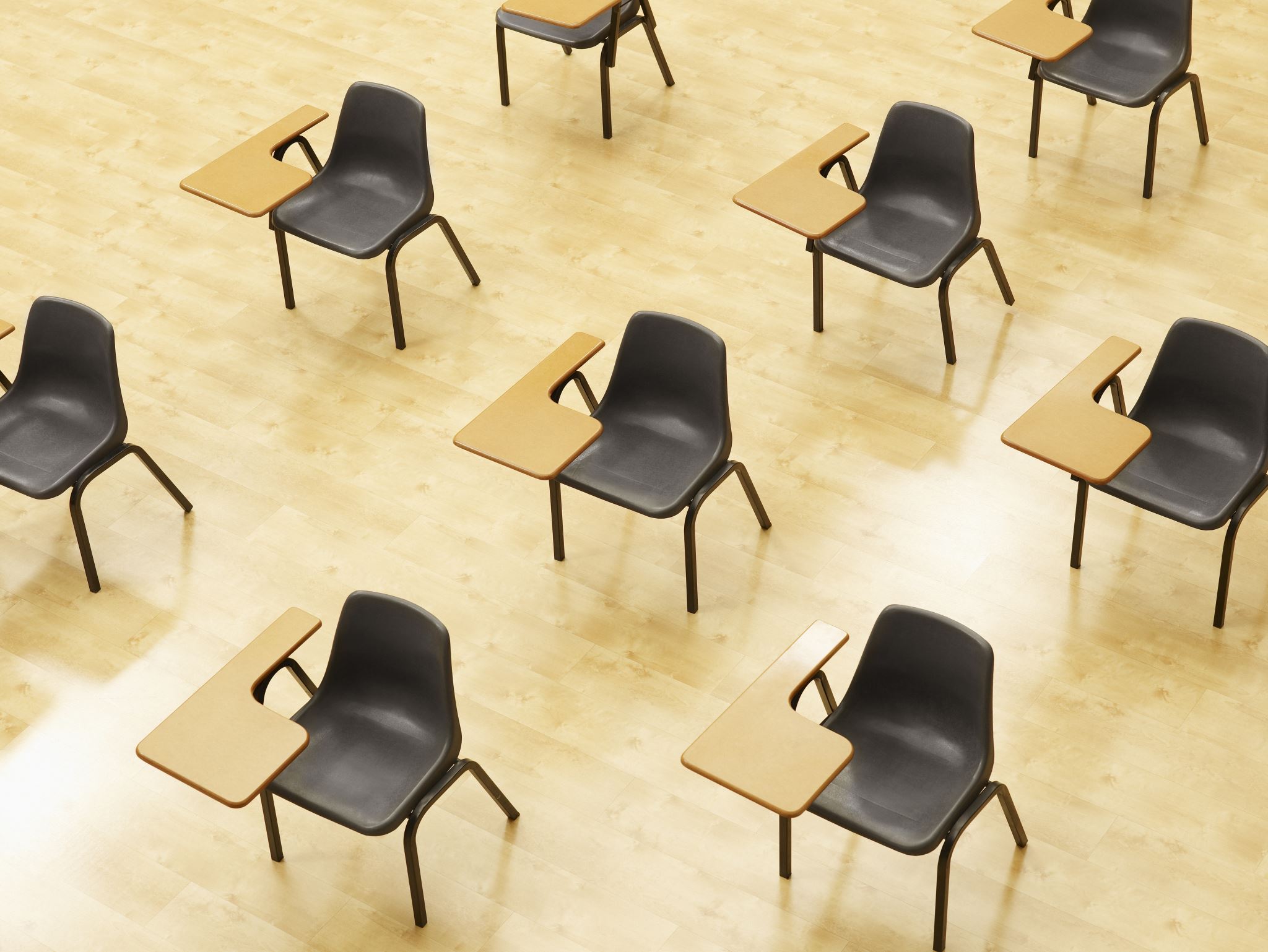 演習
資料：26 ～ 28

【トピックス】
スーパークラス
サブクラス
extends
super
25
① Java Tutor のエディタで次のプログラムを入れる
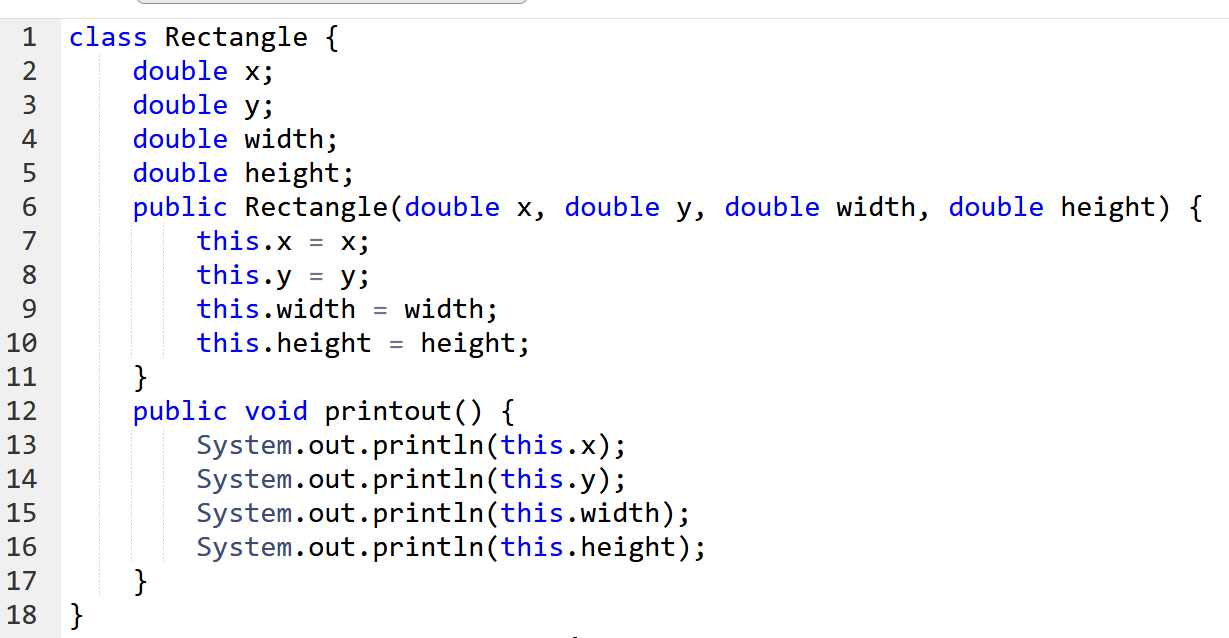 26
② 引き続き，次のプログラムを入れる
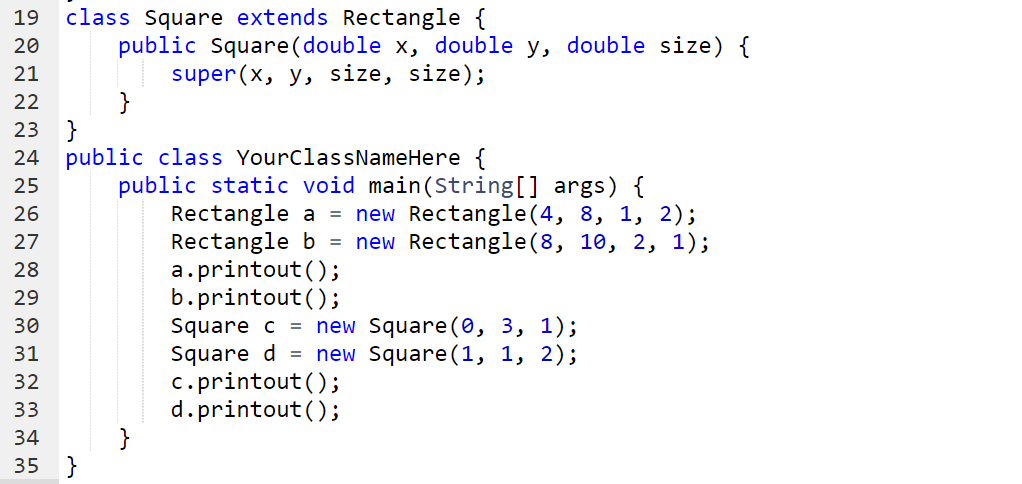 27
③ 実行し，結果を確認する
　（あとで使うので、プログラムを消さないこと）
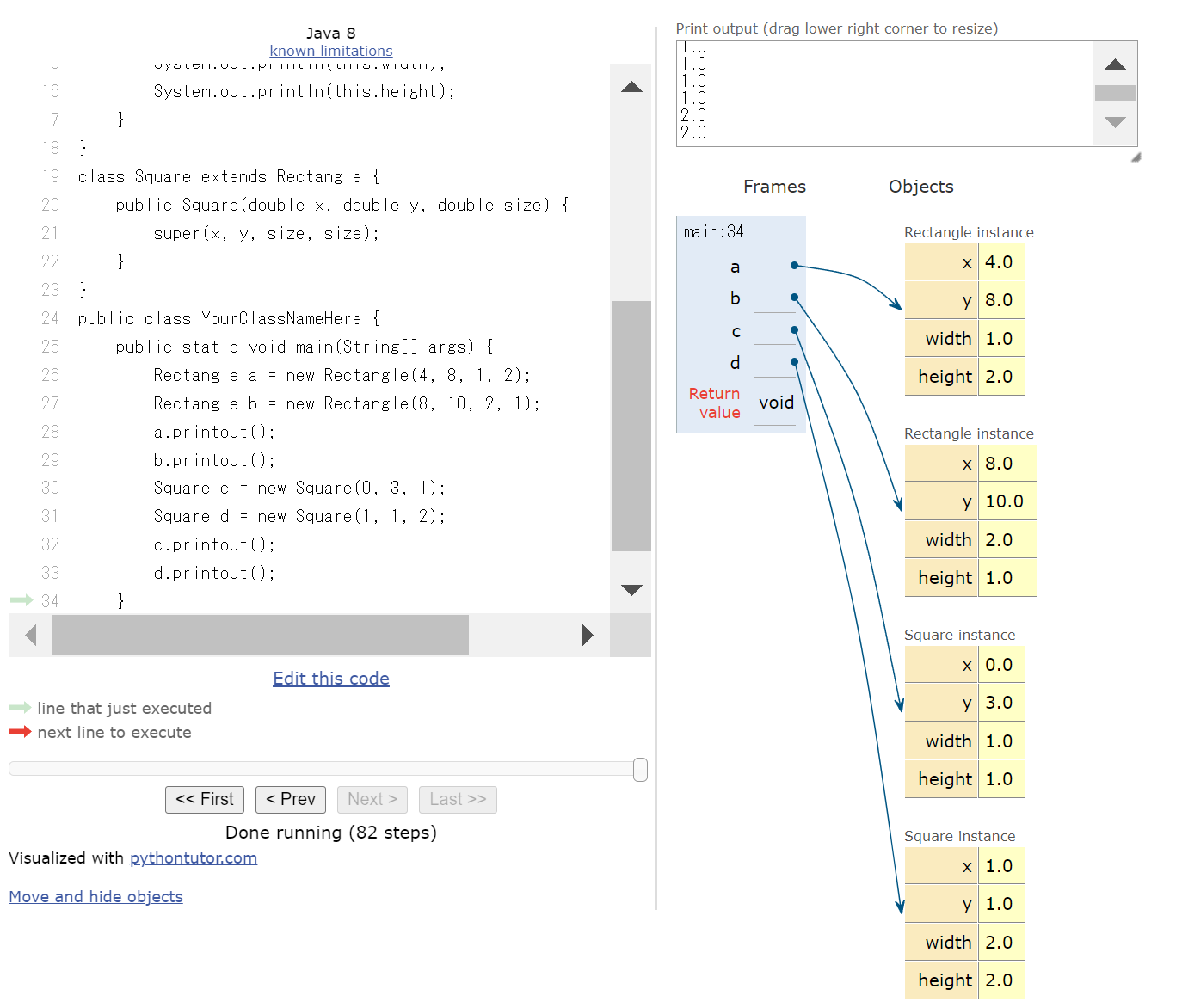 ４つのオブジェクト
a, b, c, d が生成される
「Visual Execution」をクリック．そして「Last」をクリック．結果を確認． 「Edit this code」をクリックすると，エディタの画面に戻る
28
9-3. メソッドのオーバーライド
29
メソッドのオーバーライド
コンストラクタ以外のメソッドは，受け継がずにオーバーライドできる
　オーバーライドは，別の定義を行うこと
長方形 (Rectangle)			正方形 (Square)
属性とメソッド	     	     継承		属性 とメソッド
  x					  x
  y					  y
  width					  width
  height					  height
  printout				  printout ← オーバーライド
  スーパークラス　　　　　　		  サブクラス
30
「正方形」のクラス定義の例
クラス名: Square
スーパークラス: Rectangle
メソッド: Square
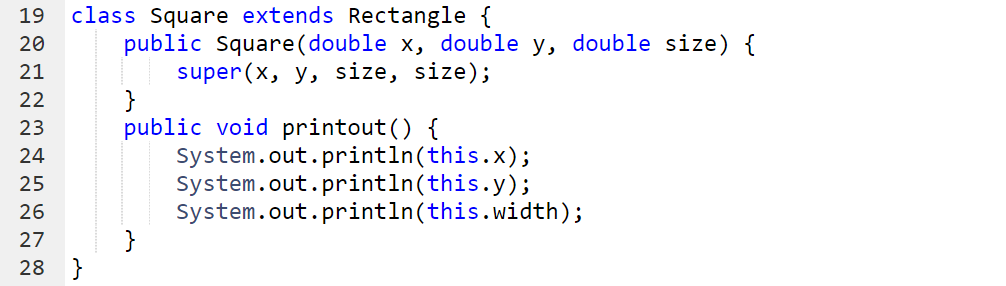 メソッド: printout
メソッド printout のオーバーライド
スーパークラスのメソッド printout とは別の定義を行う。
31
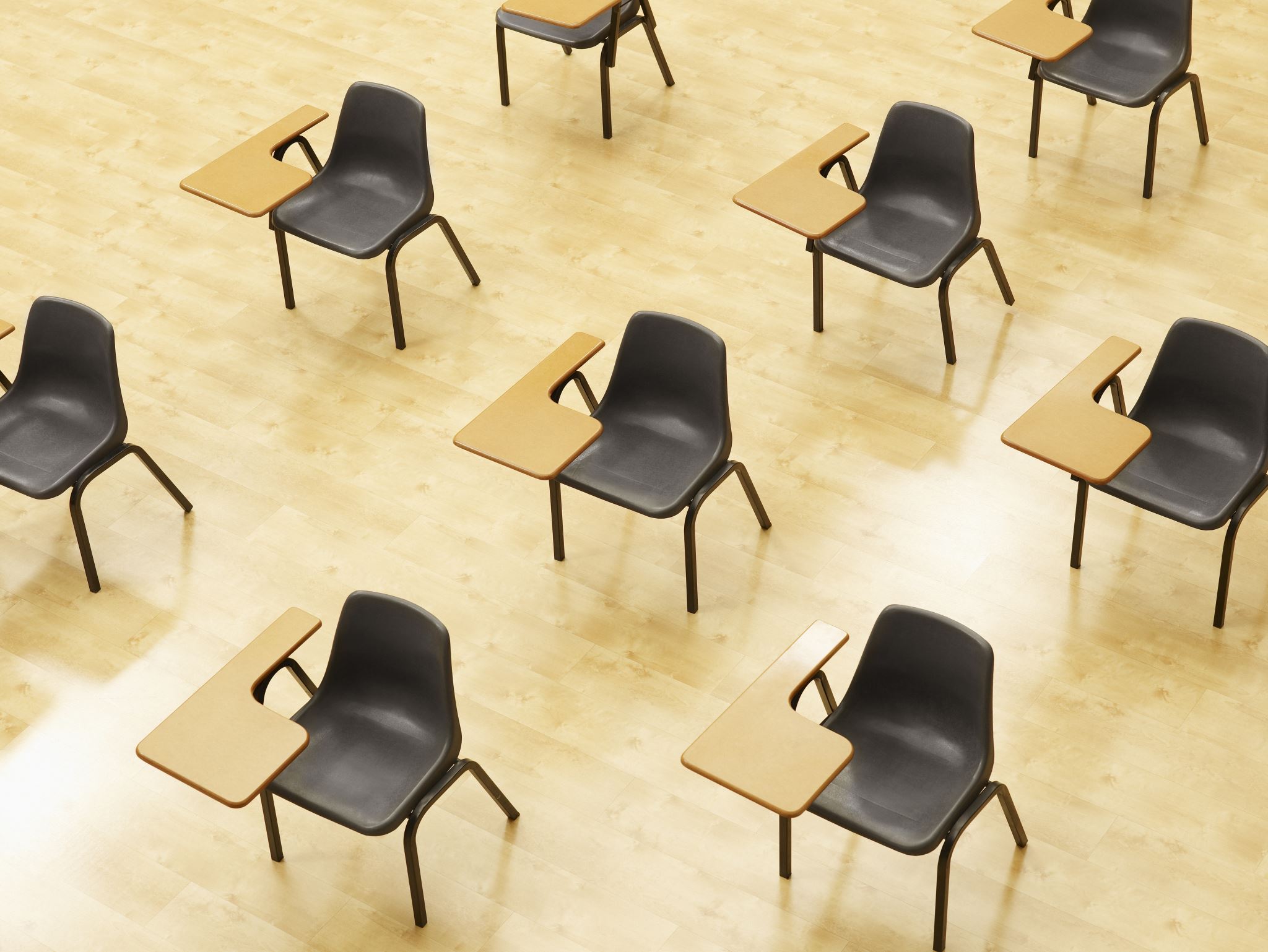 演習
資料：33 ～ 34

【トピックス】
メソッドのオーバーライド
32
① Java Tutor のエディタで次のプログラムを加える
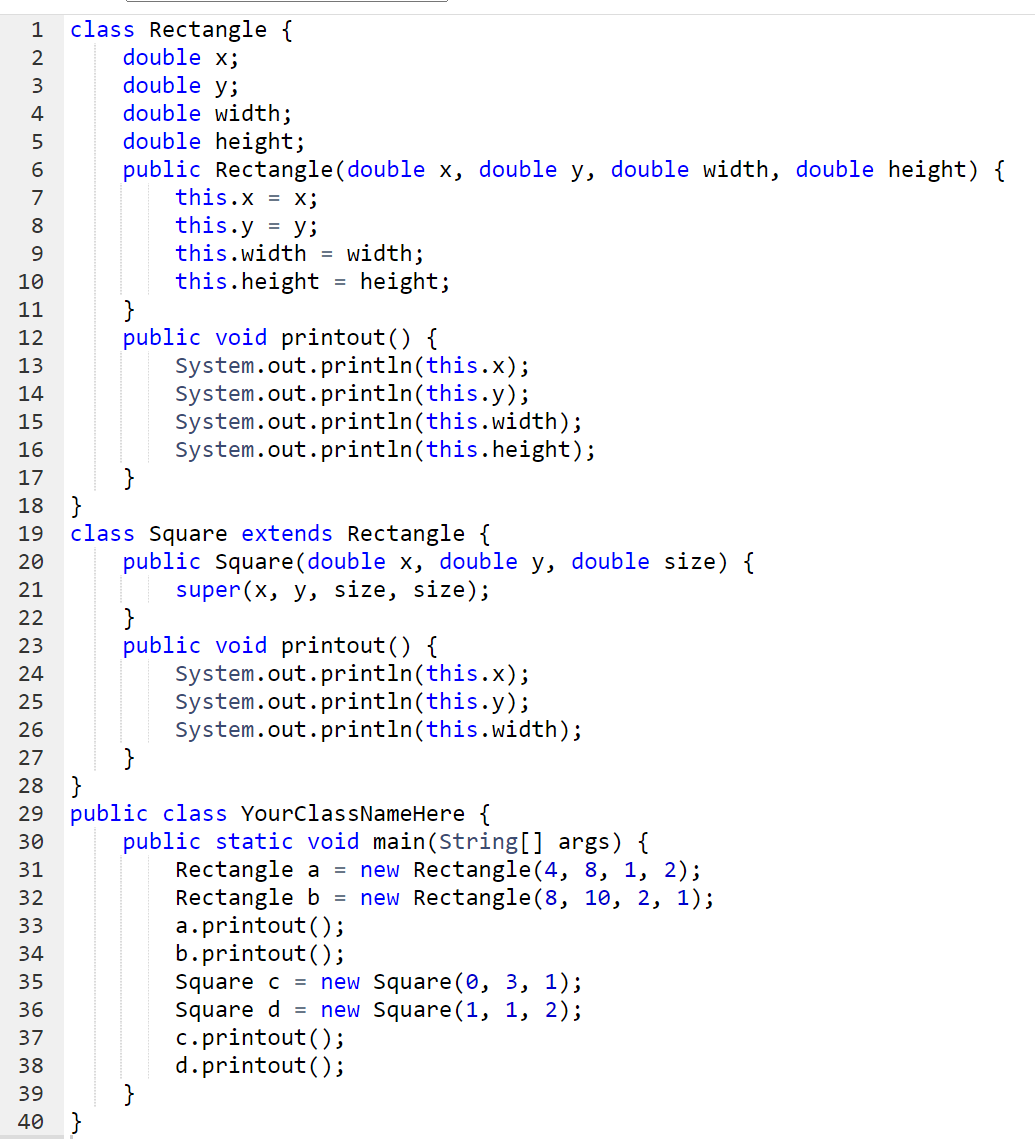 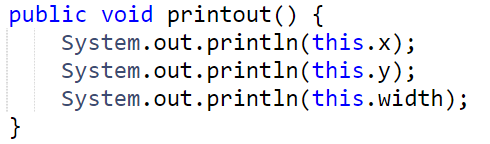 33
② 実行し，結果を確認する
　（あとで使うので、プログラムを消さないこと）
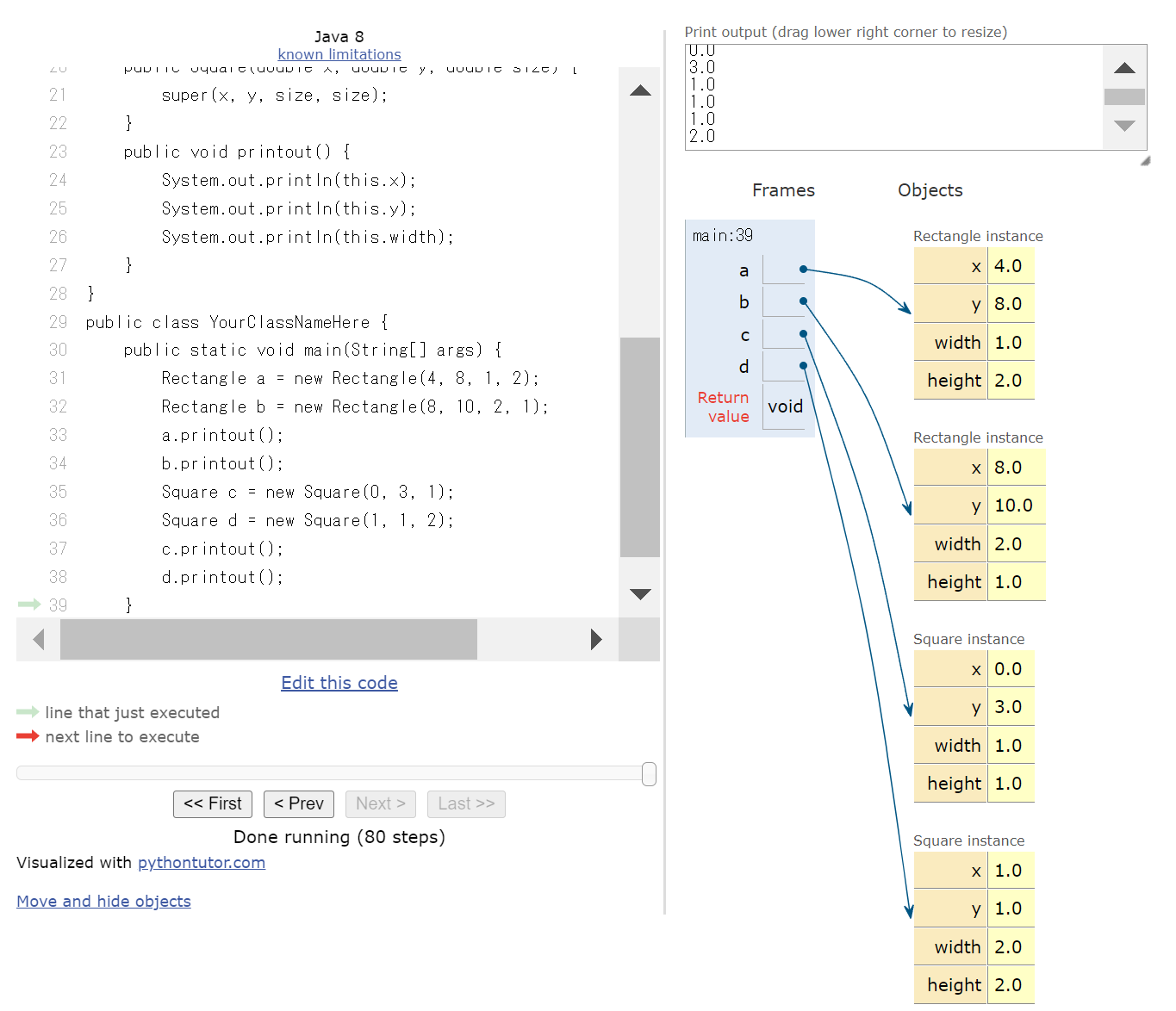 表示が変わる
４つのオブジェクト
a, b, c, d が生成される
「Visual Execution」をクリック．そして「Last」をクリック．結果を確認． 「Edit this code」をクリックすると，エディタの画面に戻る
34
9-4. サブクラスでの属性の追加
35
サブクラスでの属性，メソッドの追加
サブクラスで，スーパークラスにない属性やメソッドを追加できる
長方形 (Rectangle)		色付きの長方形 (ColorRectangle)
属性とメソッド	         継承	属性 とメソッド
  x				  x
  y				  y
  width				  width
  height				  height
  printout			  printout
  スーパークラス　　　　	  color  サブクラスで追加された属性
				サブクラス
36
「色付きの長方形」のクラス定義の例
クラス名: ColorRectangle
スーパークラス: Rectangle
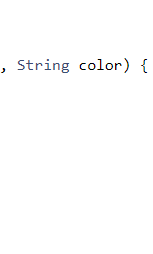 メソッド: Square
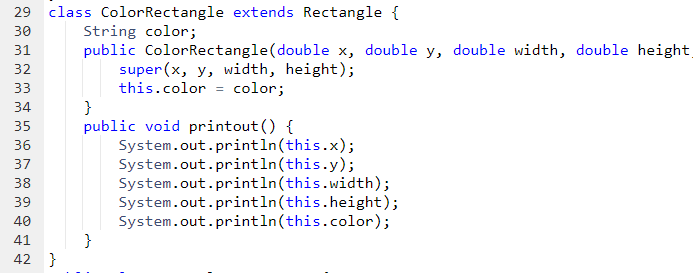 メソッド: printout
サブクラスで，属性 color を追加
37
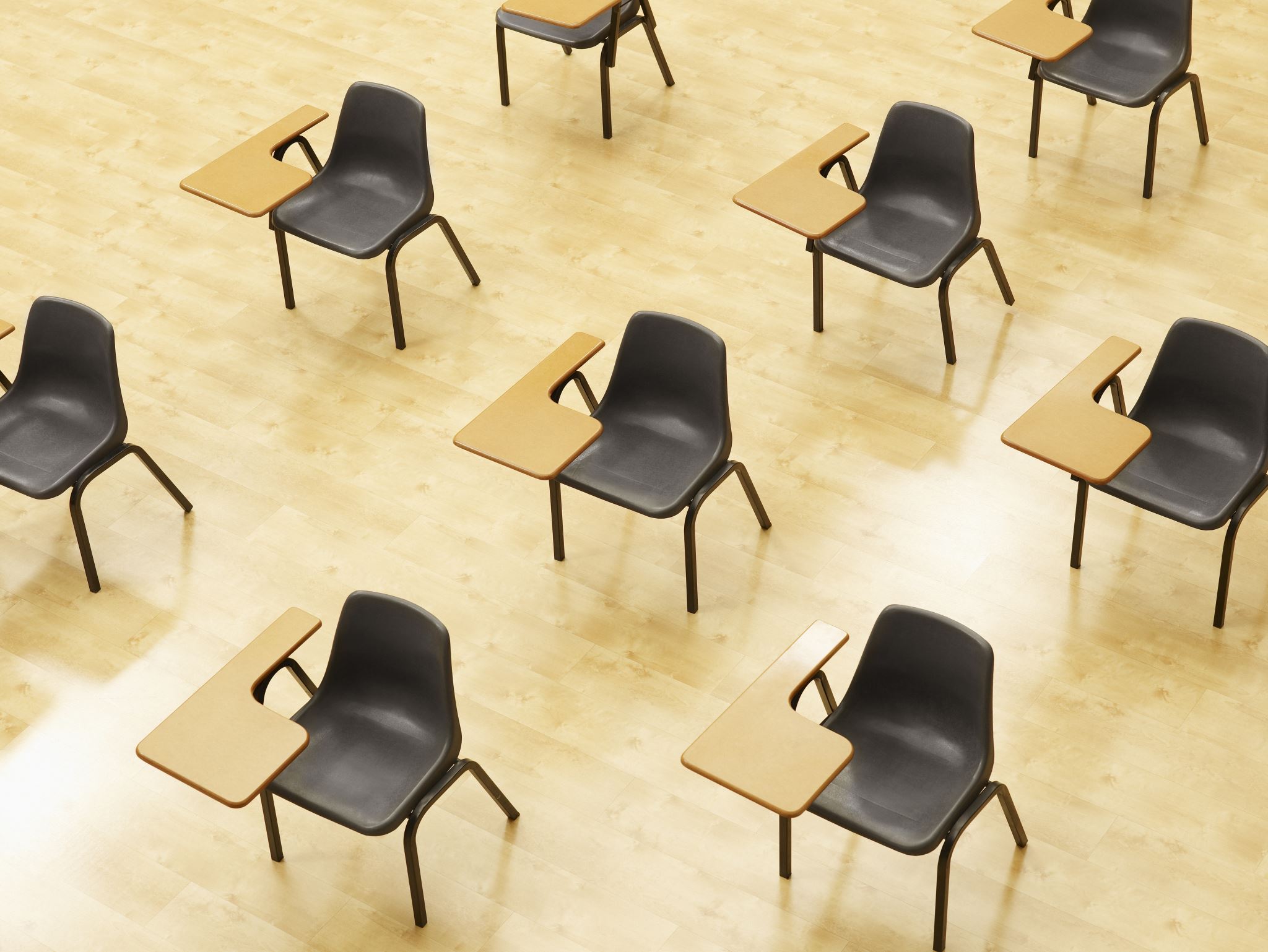 演習
資料：39 ～ 41

【トピックス】
サブクラスでの属性の追加
38
① Java Tutor のエディタで次のプログラムを加える
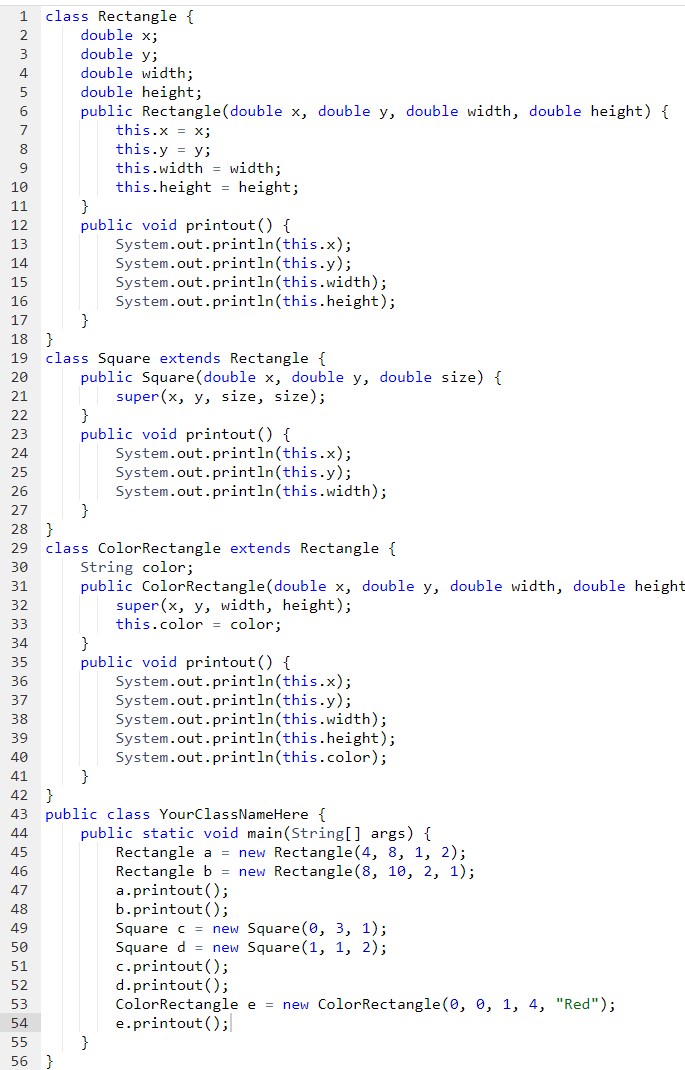 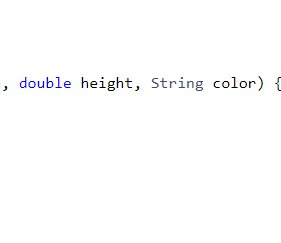 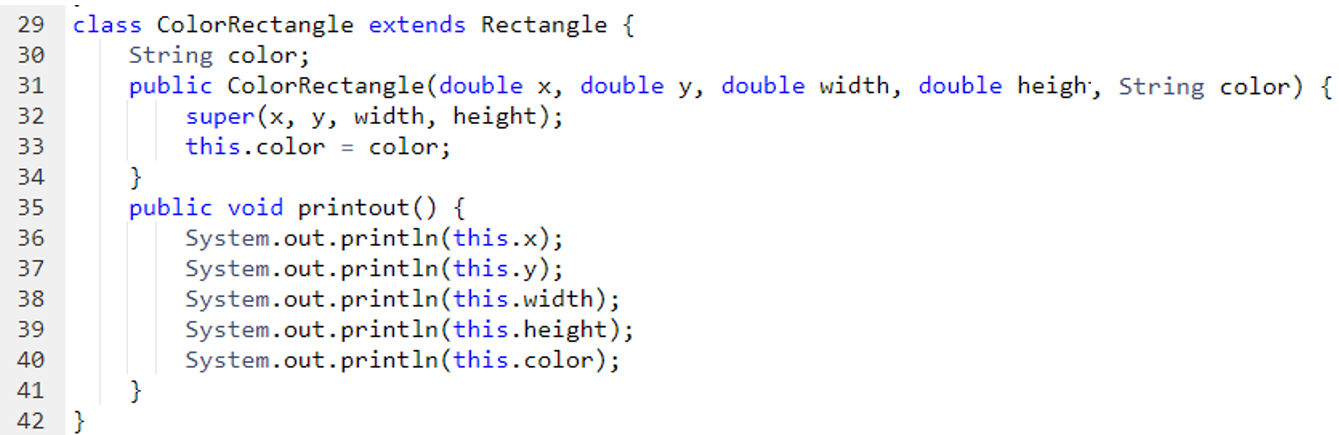 39
② 引き続き，次のプログラムを加える
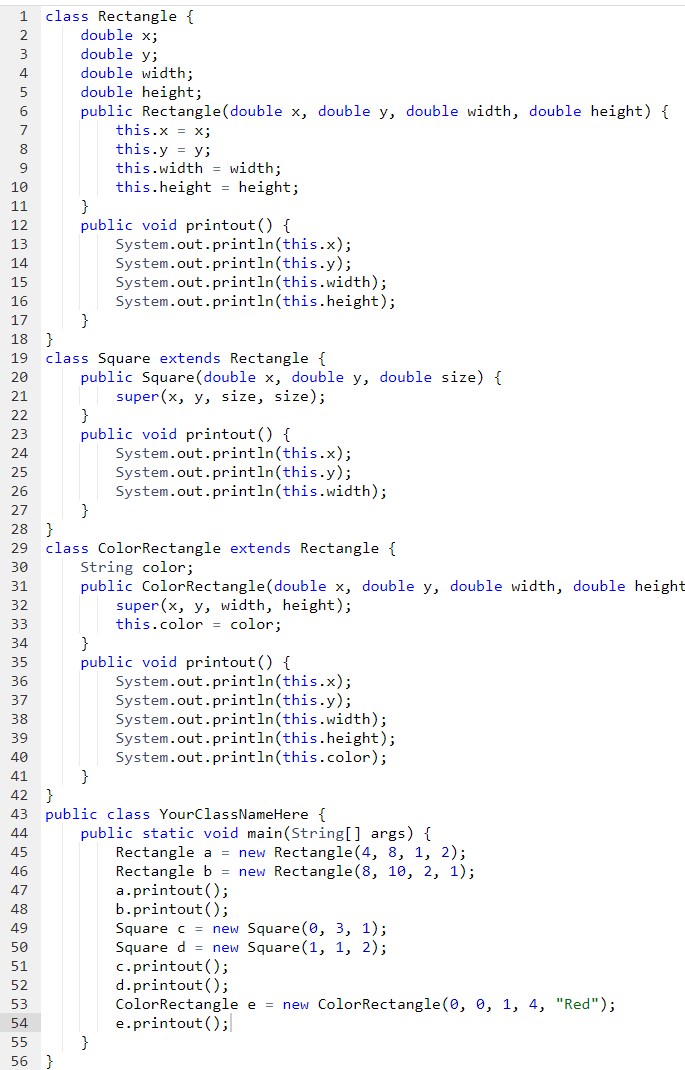 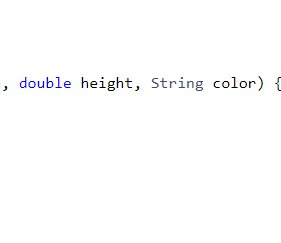 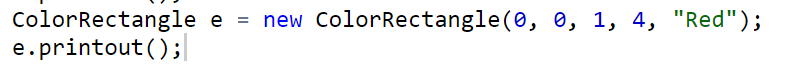 40
③ 実行し，結果を確認する
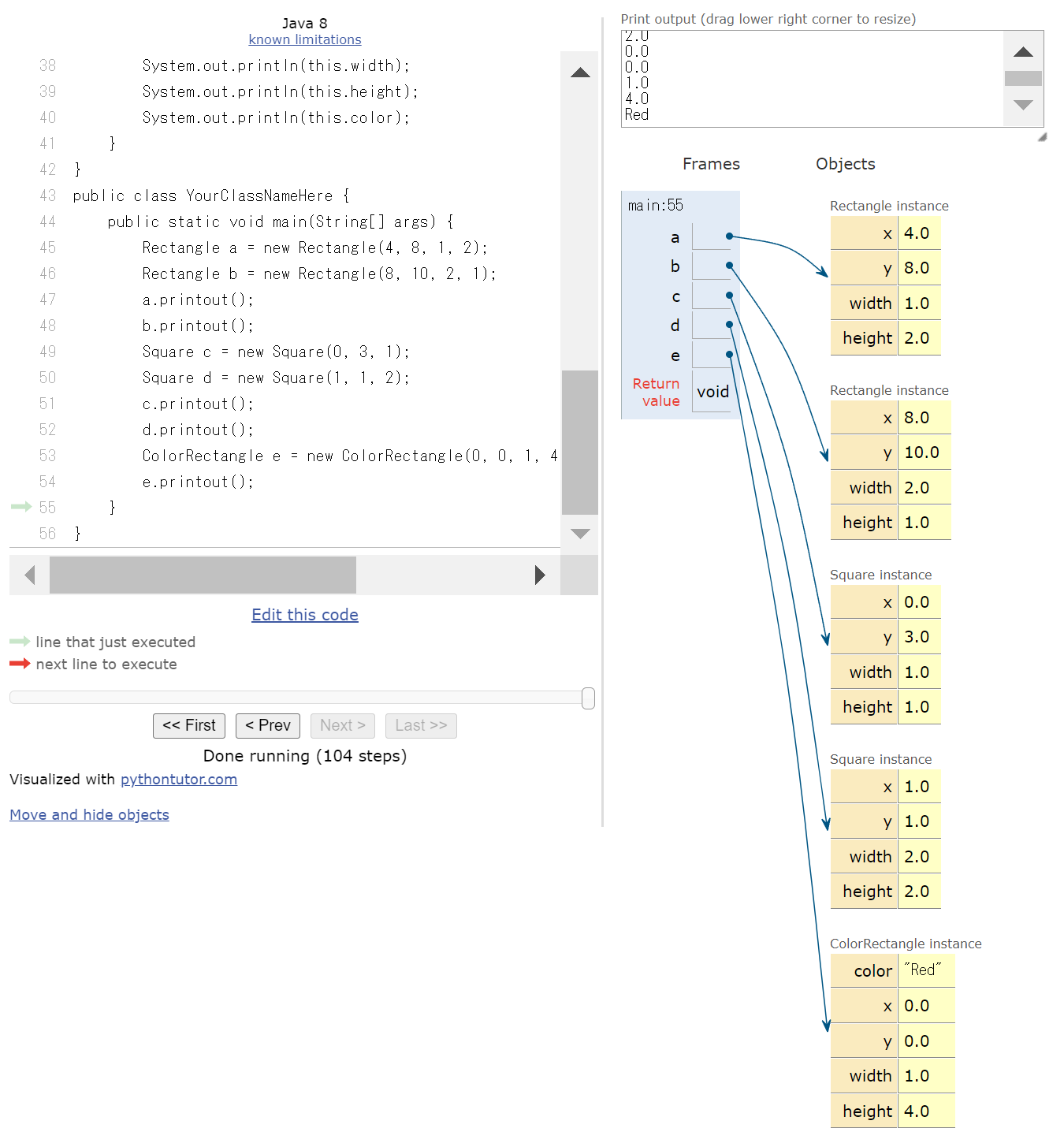 5つのオブジェクト
a, b, c, d, e が生成される
「Visual Execution」をクリック．そして「Last」をクリック．結果を確認． 「Edit this code」をクリックすると，エディタの画面に戻る
41
全体まとめ
サブクラスのオブジェクトは，すべてスーパークラスに属する
継承：スーパークラスの属性とメソッドをサブクラスが受け継ぐ
	但し，コンストラクタは受け継がない
コンストラクタ以外のメソッドは，オーバーライドできる
サブクラスで，スーパークラスにない属性やメソッドを追加できる
42
関連ページ
Java プログラミング入門
GDB online を使用
https://www.kkaneko.jp/pro/ji/index.html
Java の基本
Java Tutor, GDB online を使用
https://www.kkaneko.jp/pro/pi/index.html
Java プログラム例
https://www.kkaneko.jp/pro/java/index.html
43
ソースコード (9-2)
class Rectangle {
    double x;
    double y;
    double width;
    double height;
    public Rectangle(double x, double y, double width, double height) {
        this.x = x;
        this.y = y;
        this.width = width;
        this.height = height;
    }
    public void printout() {
        System.out.println(this.x);
        System.out.println(this.y);
        System.out.println(this.width);
        System.out.println(this.height);                   
    }
}
class Square extends Rectangle {
    public Square(double x, double y, double size) {
        super(x, y, size, size);
    }
}
public class YourClassNameHere {
    public static void main(String[] args) {
        Rectangle a = new Rectangle(4, 8, 1, 2);
        Rectangle b = new Rectangle(8, 10, 2, 1);
        a.printout();
        b.printout();
        Square c = new Square(0, 3, 1);
        Square d = new Square(1, 1, 2);
        c.printout();
        d.printout();
    }
}
44
ソースコード (9-3)
class Rectangle {
    double x;
    double y;
    double width;
    double height;
    public Rectangle(double x, double y, double width, double height) {
        this.x = x;
        this.y = y;
        this.width = width;
        this.height = height;
    }
    public void printout() {
        System.out.println(this.x);
        System.out.println(this.y);
        System.out.println(this.width);
        System.out.println(this.height);                   
    }
}
class Square extends Rectangle {
    public Square(double x, double y, double size) {
        super(x, y, size, size);
    }
    public void printout() {
        System.out.println(this.x);
        System.out.println(this.y);
        System.out.println(this.width);
    }    
}
public class YourClassNameHere {
    public static void main(String[] args) {
        Rectangle a = new Rectangle(4, 8, 1, 2);
        Rectangle b = new Rectangle(8, 10, 2, 1);
        a.printout();
        b.printout();
        Square c = new Square(0, 3, 1);
        Square d = new Square(1, 1, 2);
        c.printout();
        d.printout();
    }
}
45
ソースコード (9-4)
class Rectangle {
    double x;
    double y;
    double width;
    double height;
    public Rectangle(double x, double y, double width, double height) {
        this.x = x;
        this.y = y;
        this.width = width;
        this.height = height;
    }
    public void printout() {
        System.out.println(this.x);
        System.out.println(this.y);
        System.out.println(this.width);
        System.out.println(this.height);                   
    }
}
class Square extends Rectangle {
    public Square(double x, double y, double size) {
        super(x, y, size, size);
    }
    public void printout() {
        System.out.println(this.x);
        System.out.println(this.y);
        System.out.println(this.width);
    }    
}
class ColorRectangle extends Rectangle {
    String color;
    public ColorRectangle(double x, double y, double width, double height, String color) {
        super(x, y, width, height);
        this.color = color;
    }
    public void printout() {
        System.out.println(this.x);
        System.out.println(this.y);
        System.out.println(this.width);
        System.out.println(this.height);
        System.out.println(this.color);   
    }    
}
public class YourClassNameHere {
    public static void main(String[] args) {
        Rectangle a = new Rectangle(4, 8, 1, 2);
        Rectangle b = new Rectangle(8, 10, 2, 1);
        a.printout();
        b.printout();
        Square c = new Square(0, 3, 1);
        Square d = new Square(1, 1, 2);
        c.printout();
        d.printout();
        ColorRectangle e = new ColorRectangle(0, 0, 1, 4, "Red");
        e.printout();
    }
}
46